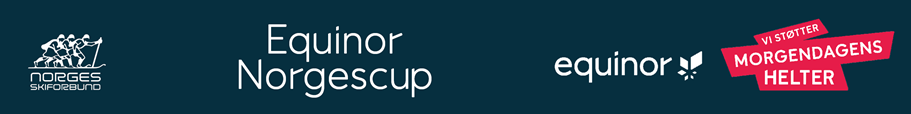 Løyper
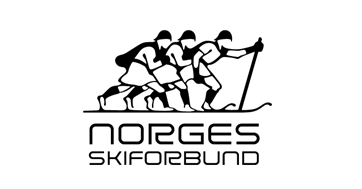 Equinor Norgescup (U23 NM) Steinkjer11. – 13. mars 2022Steinkjer Skistadion
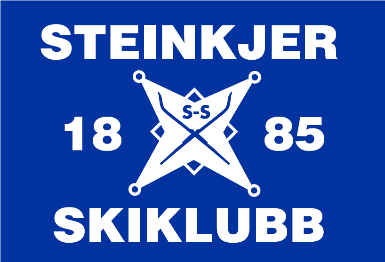 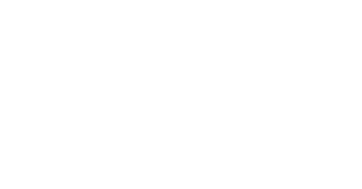 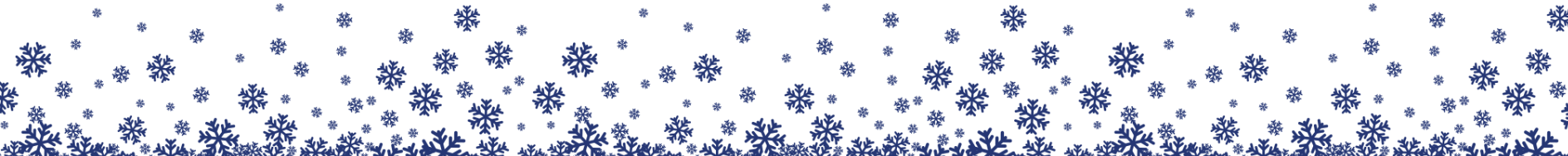 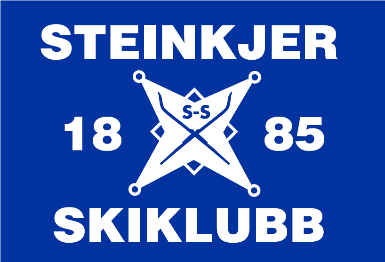 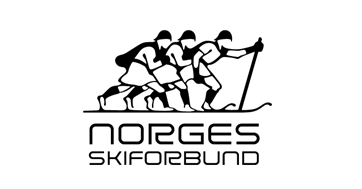 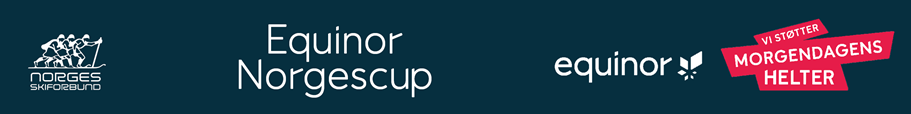 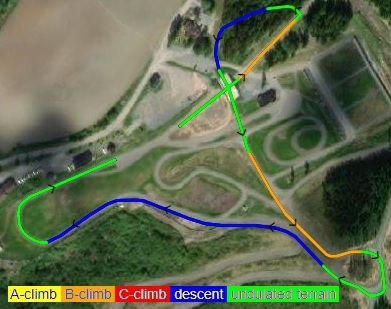 Sprint kvinner
Lengde: 1191m

Høydeforskjell: 29m
Maksimal stigning: 17m
Total stigning: 39m
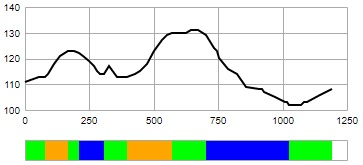 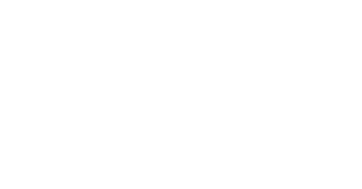 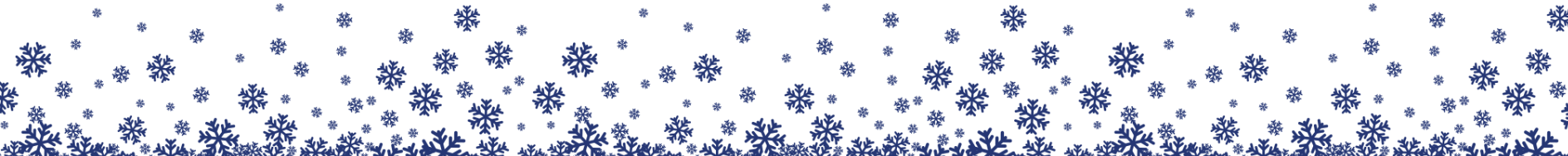 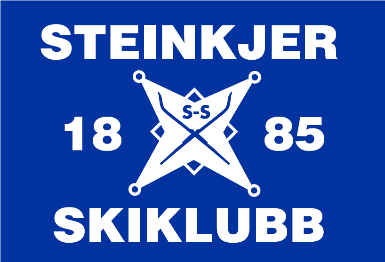 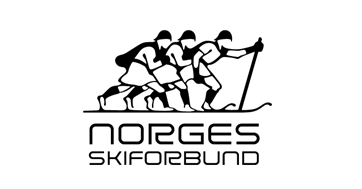 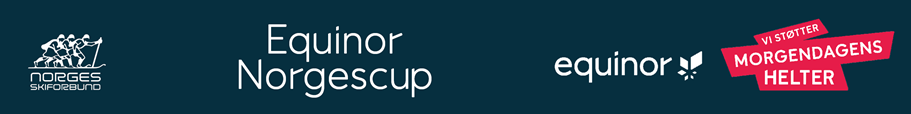 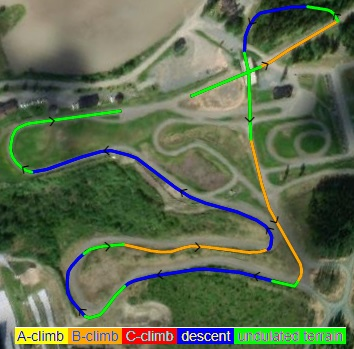 Sprint menn
Lengde: 1518m

Høydeforskjell: 28m
Maksimal stigning: 17m
Total stigning: 55m
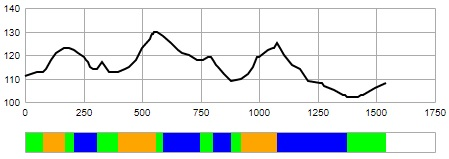 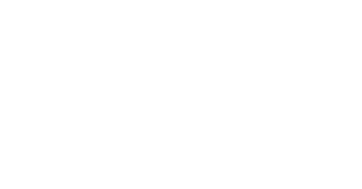 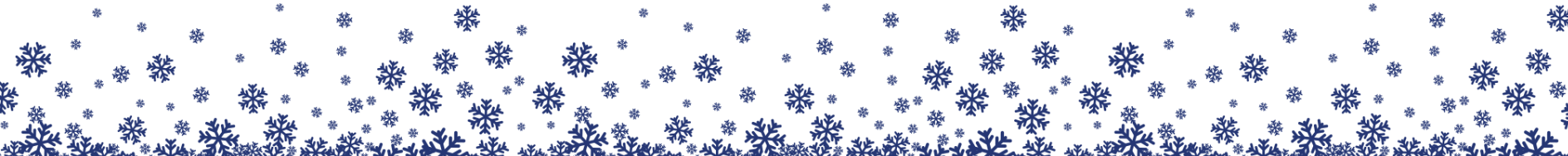 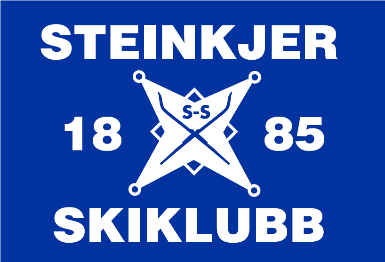 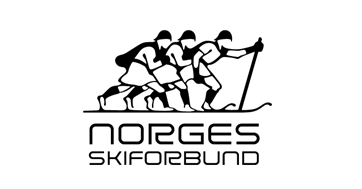 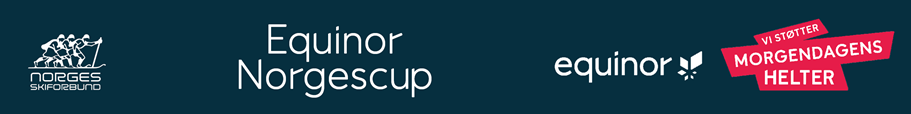 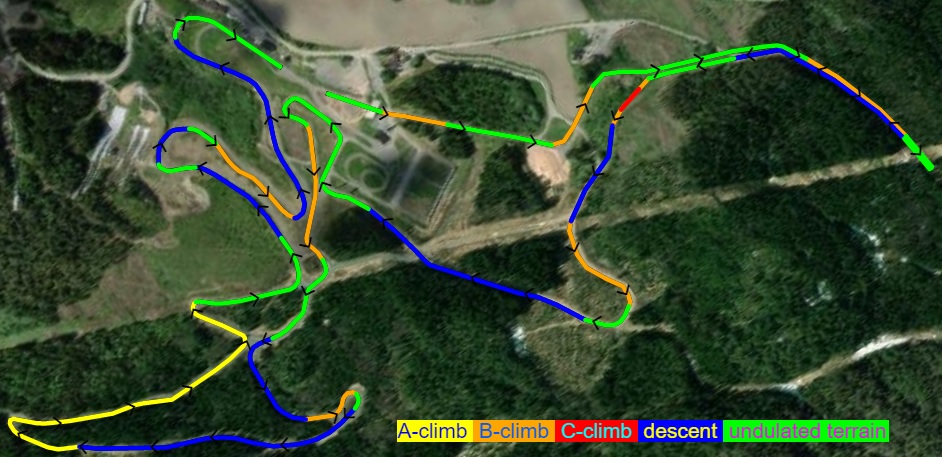 5 km
Lengde: 5378m

Høydeforskjell: 64m
Maksimal stigning: 42m
Total stigning: 190m
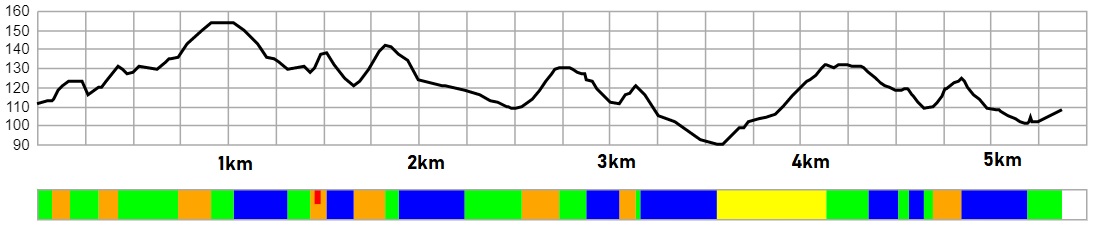 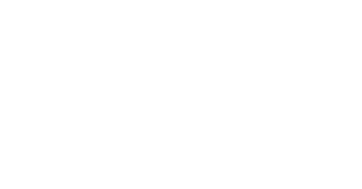 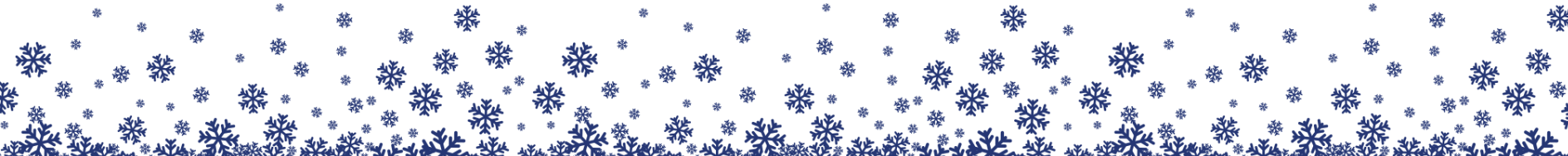 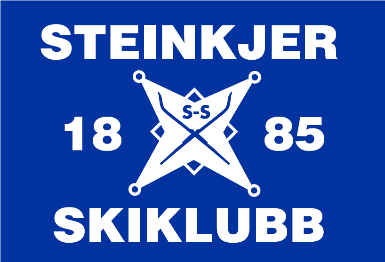 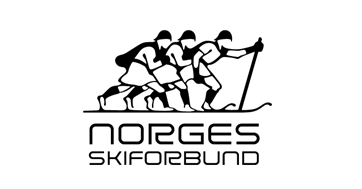 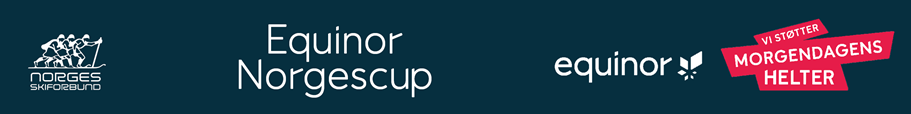 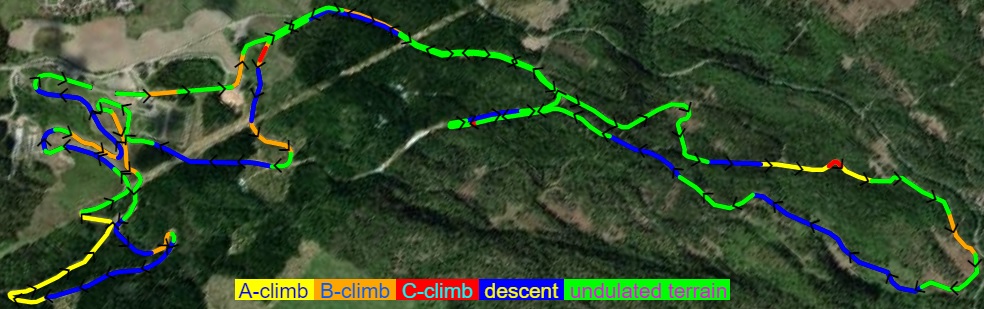 10 km
Lengde: 9829m

Høydeforskjell: 125m
Maksimal stigning: 42m
Total stigning: 304m
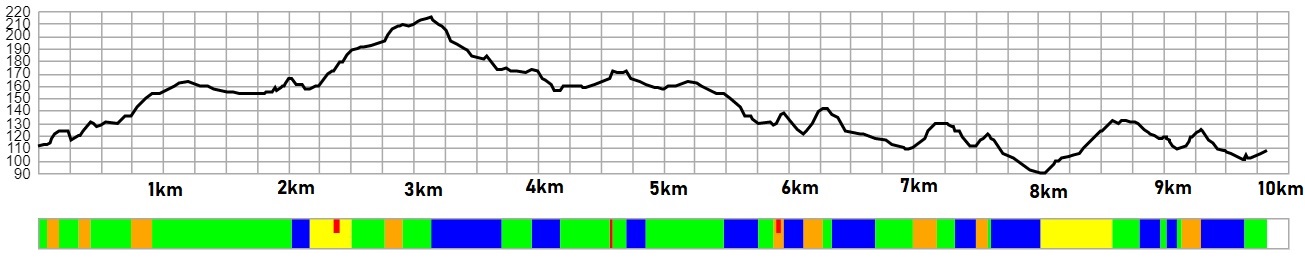 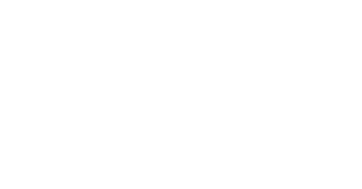 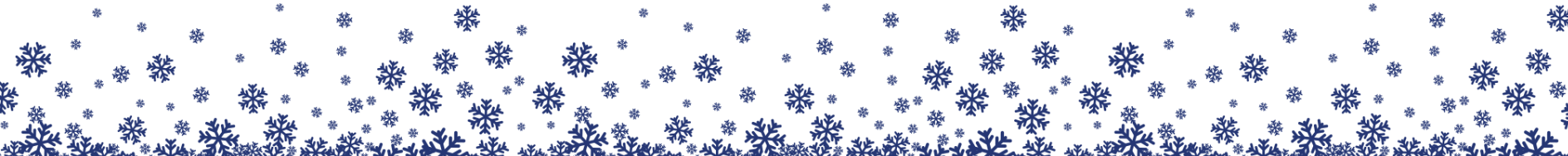